ScaleUp Denmark – Peter Torstensen
November 2016
LOV OM ELITEIDRÆT VS. SCALEUP DK
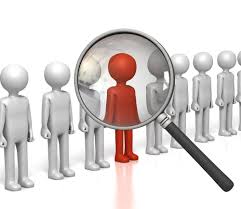 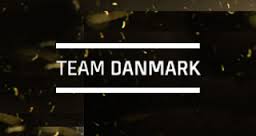 Alle kan lære at svømme men ikke alle kan blive olympisk mester i svømning
Alle kan blive startups men ikke alle kan blive scaleups
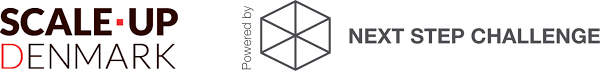 HVAD ER VORES POTENTIALE?
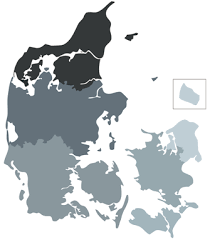 Ca. 1250 scaleups i dag men hvor mange har potentialet til at blive morgendagens scaleups: 

 10 til 15 ventureinvesteringer pr. år
 40 til 60 innovationsmiljøinvesteringer
 75 til 100 investeringer fra business angels

Vi må antage at talent er ligeligt fordelt på tværs af nationer og regioner, så det er ikke kun mængden af talent men hvor meget talent vi spilder som er afgørende og vi har ikke råd til at spilde meget
TENDENSER I DEN NY GENERATION AF SCALEUPS
Omkostninger ved at nå product-market fit falder
Cost of capital falder og flere muligheder opstår
Antal af tilbud til startups stiger
Barrierer for mobilitet bliver mindre
Bedre adgang til data og benchmarks
Nye metoder bliver stadig mere raffinerede
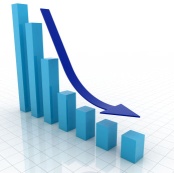 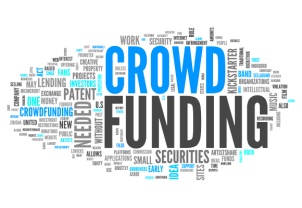 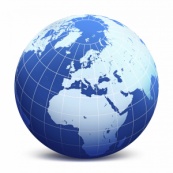 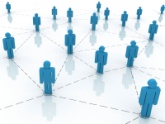 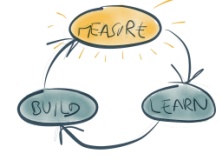 OPGAVEN ER KLAR
Tiltrække potentiale
Udvælge potentiale
Træne og udvikle potentiale
Finansiere potentiale
Opbygge helt ny viden om hvad der skaber succes
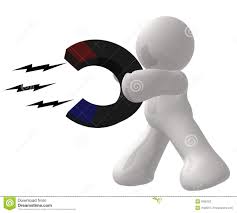 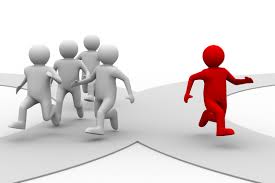 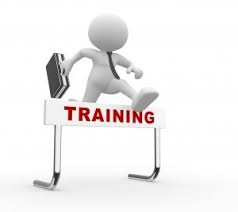 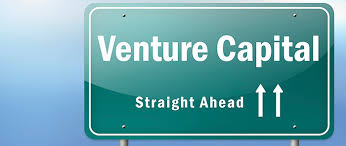 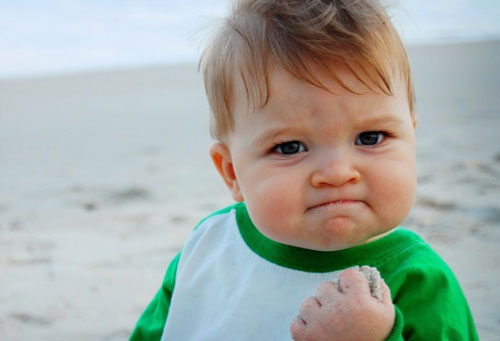 BRUGE KRÆFTERNE PÅ DE RIGTIGE
Sport:

 Specifik fysik (talent)

 Specifik psyke

 Udvælgelse over lang tid

 Specialiseret træning

 Specialiserede faciliteter
Scaleups

 Generisk – alle har det samme

 Testes ikke 

 Pitch format

 Generisk rådgivning

 Stigende specialisering
HVAD VIL DET SIGE AT SKALERE
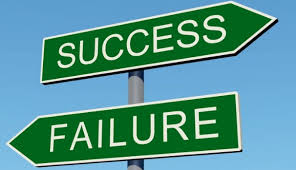 Antagelser
Feed-back
Business plan
Test/
eksperiment
Mønstre
Koncept
Action
Bevis
Problem/
løsning
Produkt/
marked
Effektivitet
Skalerbarhed
ØKOSYSTEMER ER SPECIALISEREDE
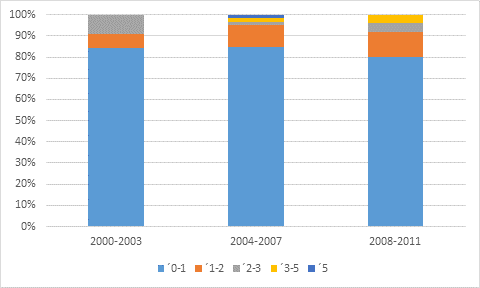 Hvad startups jagter: 

 Hastighed
 Pris på input
 Pris på eksperimenter
 Pris på ekspert hjælp
RiSIKO
OMKOSTNINGER
ØKOSYSTEMER ER MENNESKER SOM ENGAGERER SIG
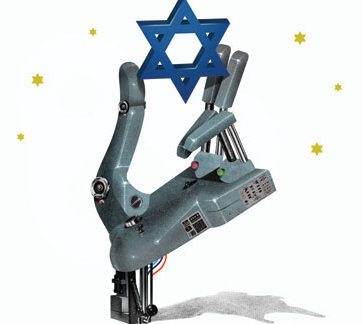 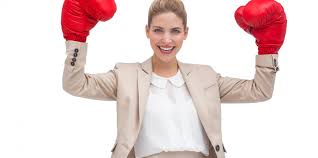 Viden/indsigt
Virksomheder
Kapital
500 Serielle iværksættere

80 pct. af alle scaleups

Reinvestere tid og ressourcer
Træning/
service
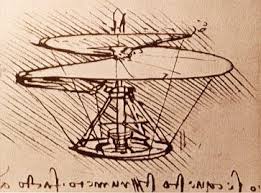 ”Simplicity is the ultimate sophistication”
(∑input * Qinput) * ∆Input to action
⌠
P(Success) =
100-Size of opportunity (0-99)
∑input = Antallet af input
Qinput = Kvaliteten af input
∆Input to action = Teamets evne til at omsætte input til handling
100-Størreksen af muligheden (0-99) = Kvaliteten af innovation på en skala fra 1-100
SUCCES AVLER SUCCES
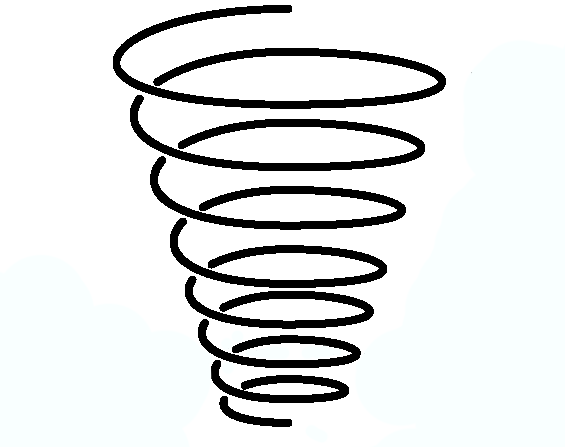 Udvikle en forretningsmodel for økosystemet
Tiltrækker
Mere
kapital
Skaber flere
muligheder
Skaber succes
Tiltrækker
Mere talent
Vi kan måle om vi nærmer os – antal ansøgere, kvalitet af ansøgere, evne til at tiltrække penge, succes
Skaber nye
muligheder
Tiltrækker
kapital
TALENT
IKKE KUN ”UNICORNS”
Skabe den næste generation er serielle scaleups der har tilegnet sig de rette kompetencer – hurtigere og billigere
Antal virksomheder
Unicorns
Fra 5 mio. kr. til 100 mio. kr.
Størrelse på virksomheder
SCALEUP DENMARK SOM STARTUP DER LEDER EFTER SKALERBARHED
VC Team som giver afkast:		vs.		Scaleup Denmark:
10 år og 50 mio. kr.					3 år og 12 mio. kr.


Antal virksomheder igennem		vs.		Antal personer som committer
Succes=antal+kapital				Succes=kvalitet af ressourcer


Projekt som udløber		vs.		Økosystem som lever
Er det gennemført korrekt				Finder forretningsmodel


Hver operatør er blevet uddannet	vs.		Ny indsigt i scaleup succes
Isolerede data					Startups var på ”Østerbro”